Exterior de equinos
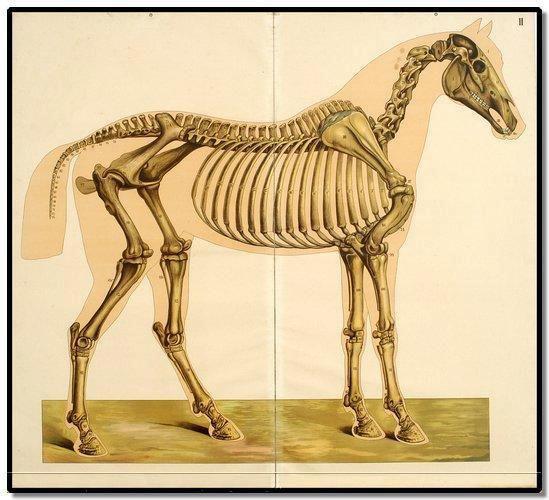 Profa. Dra. Roberta Ariboni Brandi
Profa. Roberta Ariboni Brandi
A Ezoognósia é o estudo do exterior dos animais domésticos.
 É a ferramenta mais importante na seleção genética dos equinos 
A Ezoognósia compreende o conhecimento da denominação das regiões do corpo, das Pelagens, conformação e aprumos;
Equino é a espécie de interesse zootécnico que tem a maior correlação entre a aparência geral e a função;
“Um animal funcional tem uma boa conformação, um bom equilíbrio e proporções adequadas para seu bom desempenho”;
Profa. Roberta Ariboni Brandi
Partes do corpo do cavalo
Cabeça
Pescoço
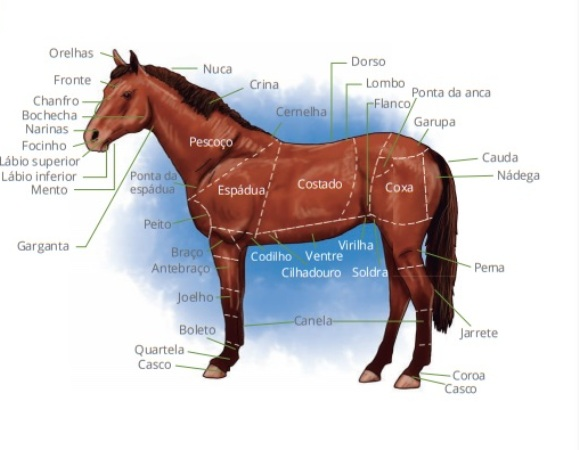 Tronco
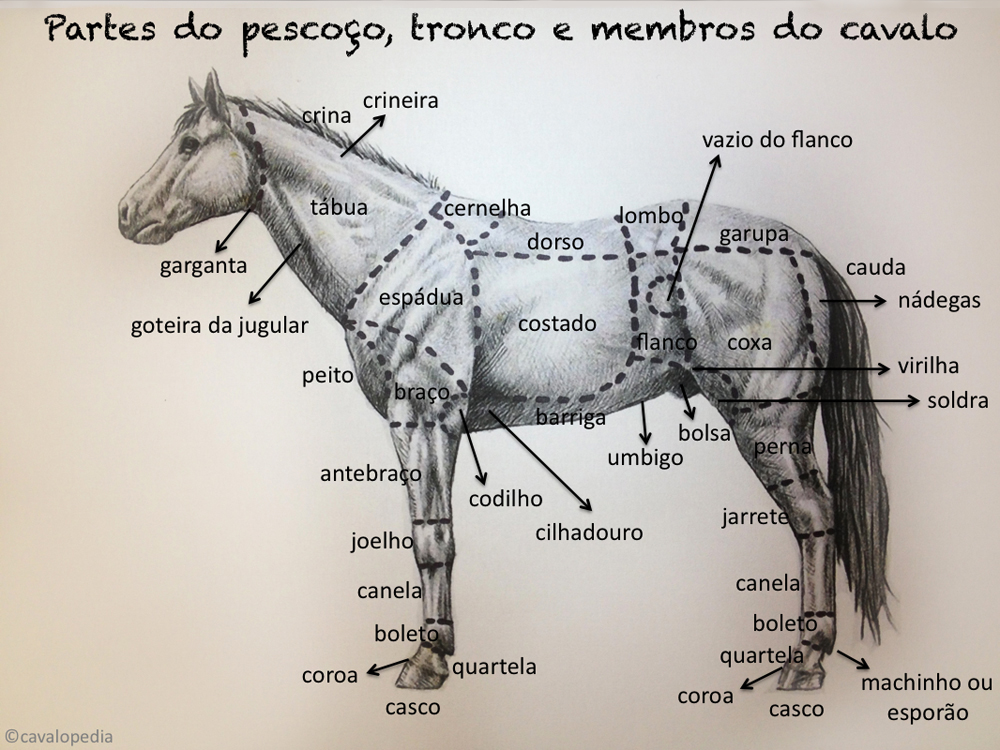 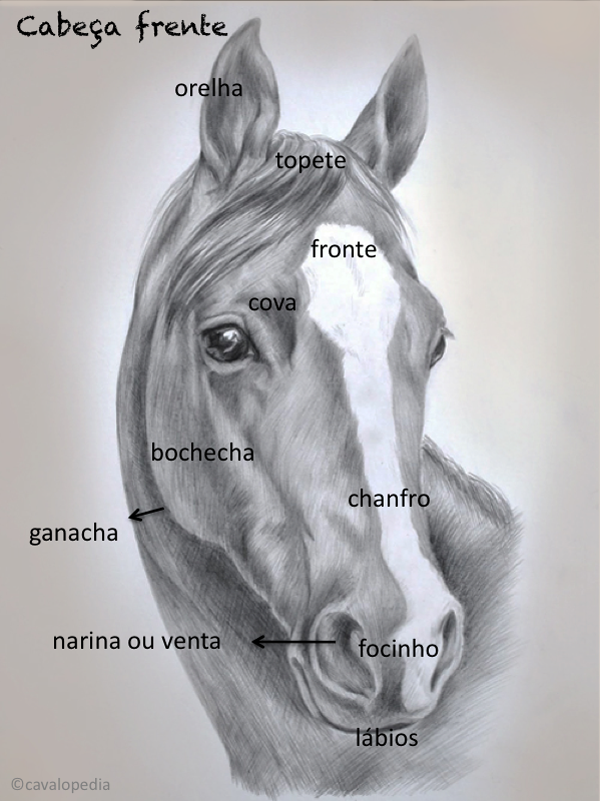 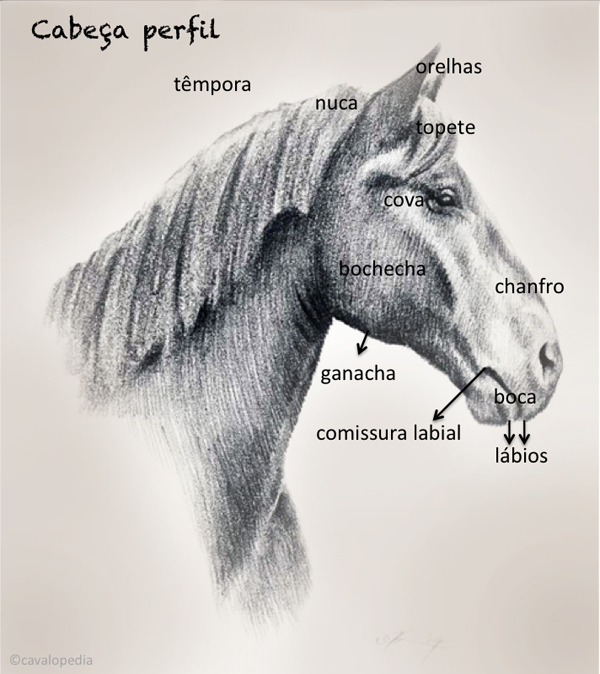 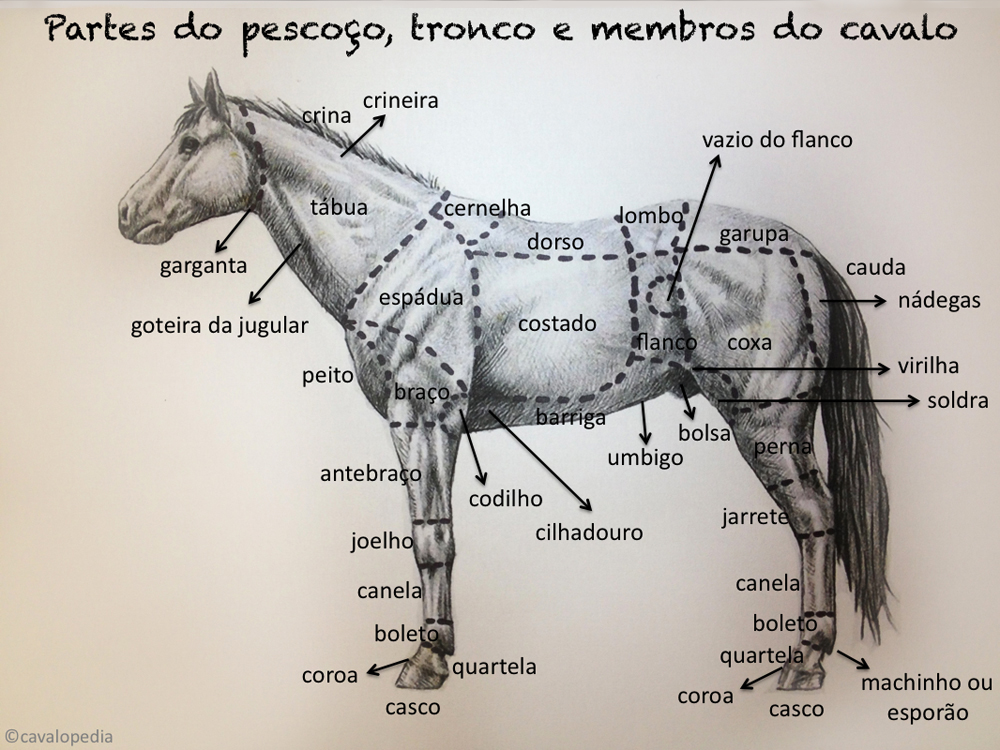 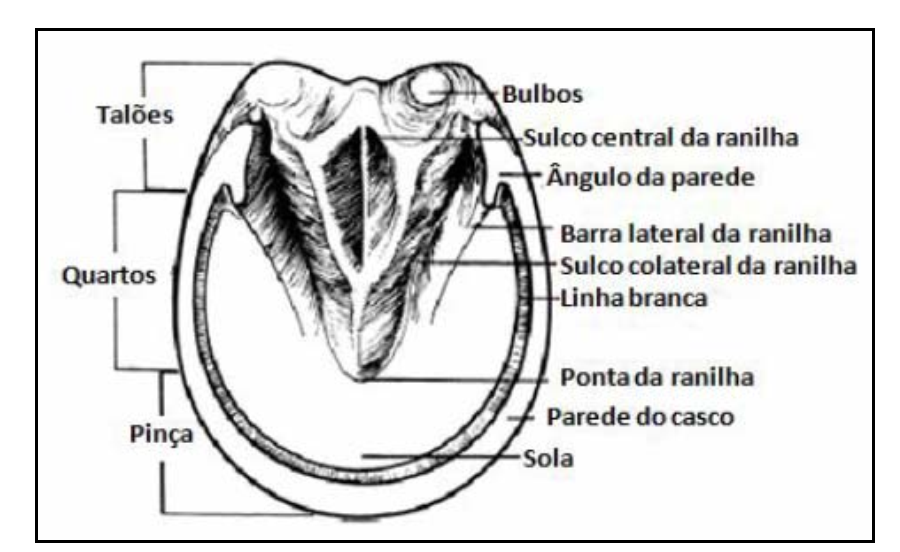 Cerca de 60-65% de todo o peso do equídeo é sustentado pelos membros torácicos e os 40-35% restantes são sustentados pelos membros pélvicos. 
Função do  casco: suporta o peso do animal, absorve o impacto com o solo, resiste ao desgaste, auxilia na propulsão e atua como uma bomba hidráulica para o retorno sanguíneo da extremidade do membro 
Nos equinos ferrados, o peso encontra-se distribuído na muralha e sola, quando em posição quadrupedal. 
Se o equino permanece numa superfície que se adapta à forma do casco, a distribuição do peso ocorre ao longo da sola e ranilha
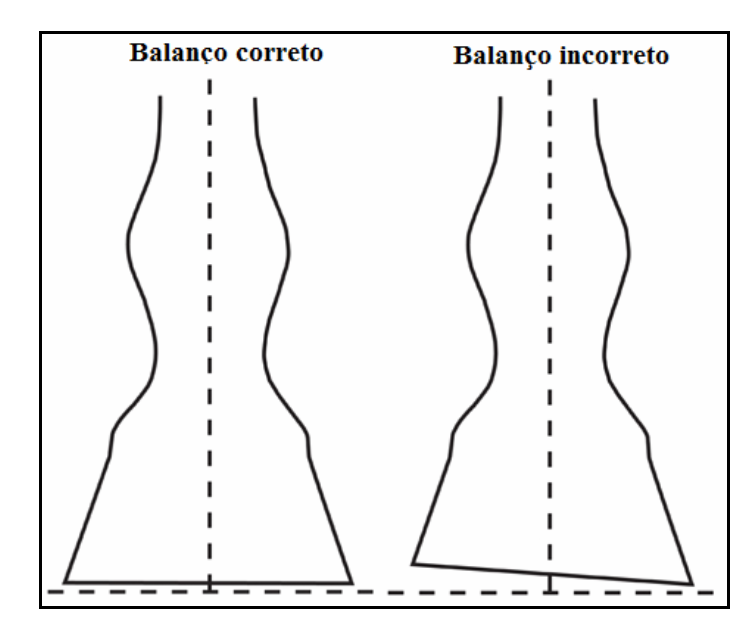 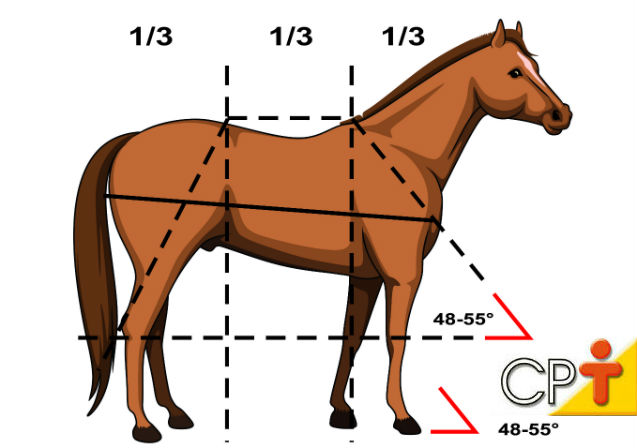 Menor que 48º= achinelado
Maior que 56º= encastelado
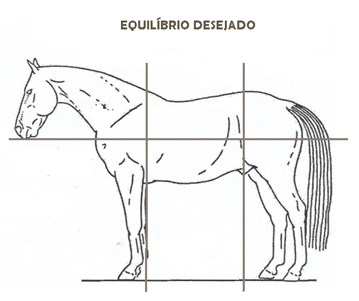 O que nos queremos de um cavalo?
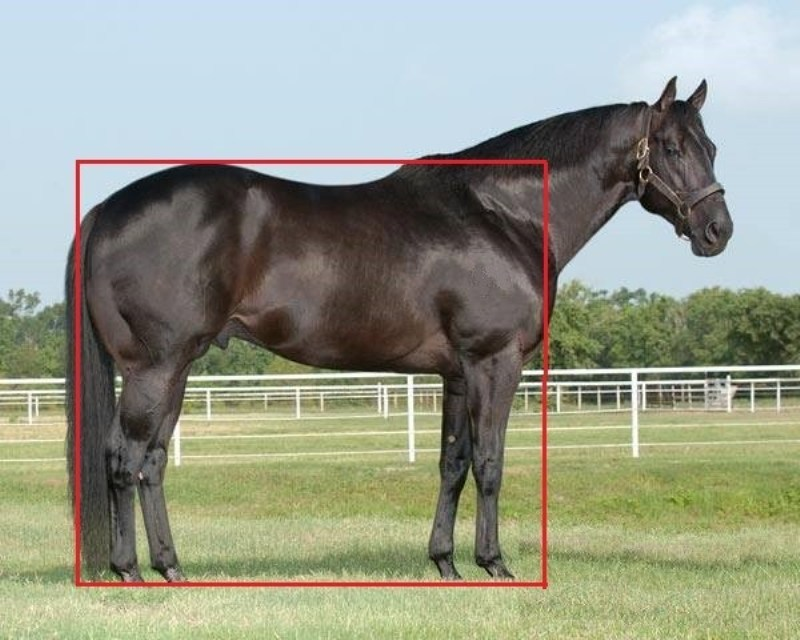 Boa conformação
Proporções adequadas
Equilíbrio
Definição:
Proporção: relações entre as diversas regiões do corpo e o conjunto formado por elas. É a relação entre relações entre as medidas de comprimento, de perímetro e de peso.
O equilíbrio: se as partes do corpo, observadas em conjunto, são adaptadas a função a que ela se destina, como sela, esporte ou tração.
Algumas relações:
Altura da cernelha= a Altura da Garupa
Comprimento do corpo= 2,5X o comprimento da cabeça;
Comprimento do pescoço e da espadua= comprimento da cabeça 
os cavalos bem proporcionados devem ter a razão entre a altura na cernelha com o comprimento do corpo igual a 1
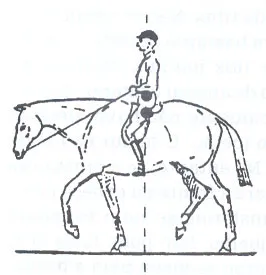 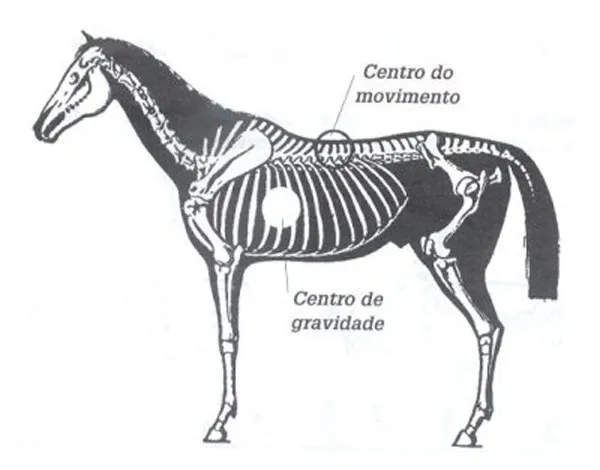 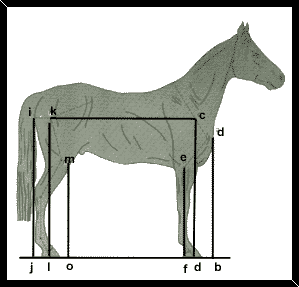 PERFIL – Deverá partir da articulação escápulo-umeral, na sua porção mais anterior e descer paralelamente ao membro, tocando o solo a cerca de 10 cm à frente da pinça do casco. Tirada do centro de sustentação da espádua sobre os membros anteriores, passar pelo meio do braço e tocar o solo pelo meio do casco como se o dividisse lateralmente em dois.
VISTO DE PERFIL -baixada da ponta da nádega, tangenciando o jarrete, tocar o solo atrás dos talões. Baixada da soldra, toca o solo a cerca de 10 cm adiante do casco. É a linha baixada da articulação coxo-femural, quepassa pelo centro da perna e toca o solo, dividindo o casco pelo meio.
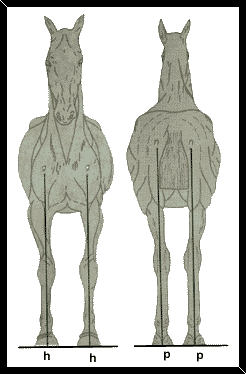 FRENTE – Esta linha é uma vertical baixada da ponta da espádua ao solo. Dividir teoricamente o joelho, a canela, a quartela e o casco em partes iguais.
VISTO DE TRÁS – baixada da ponta da nádega ao solo e dividir, a partir do jarrete, as regiões ao meio, ficando entre os cascos uma distância igual a largura destes.
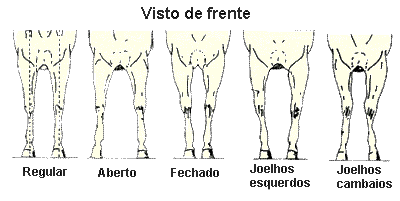 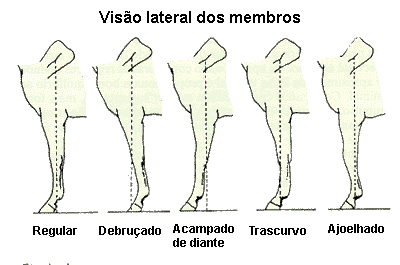 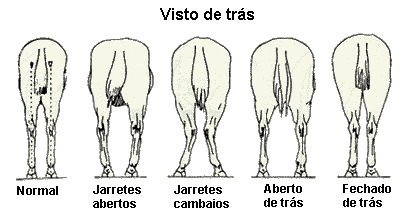 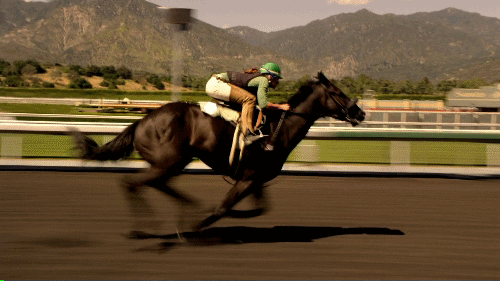 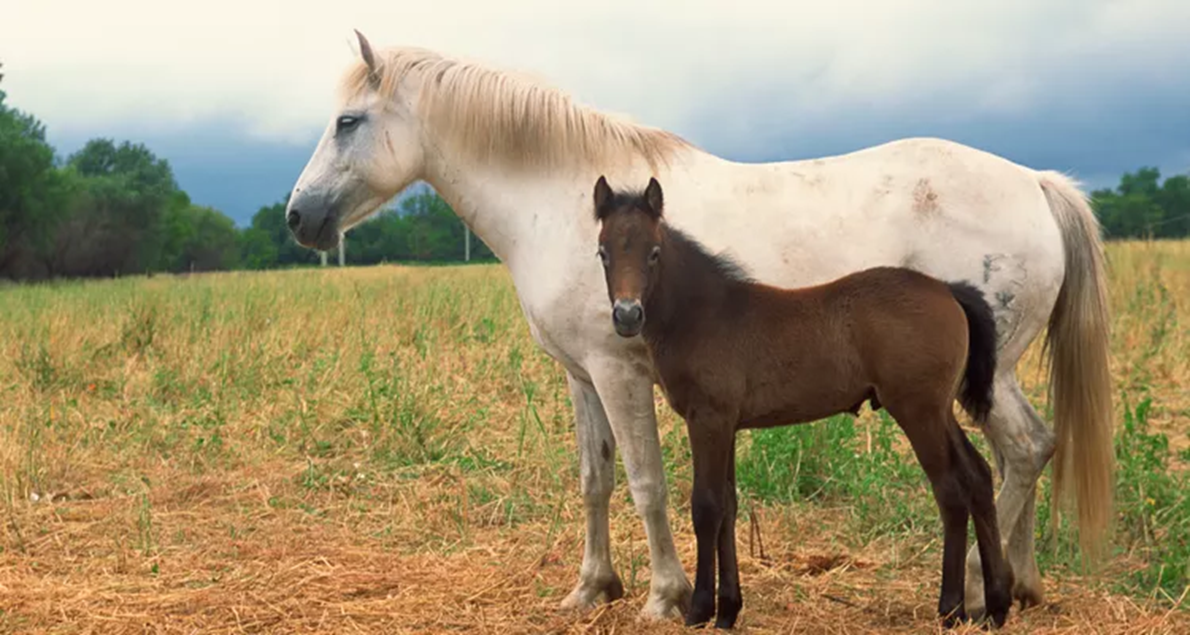 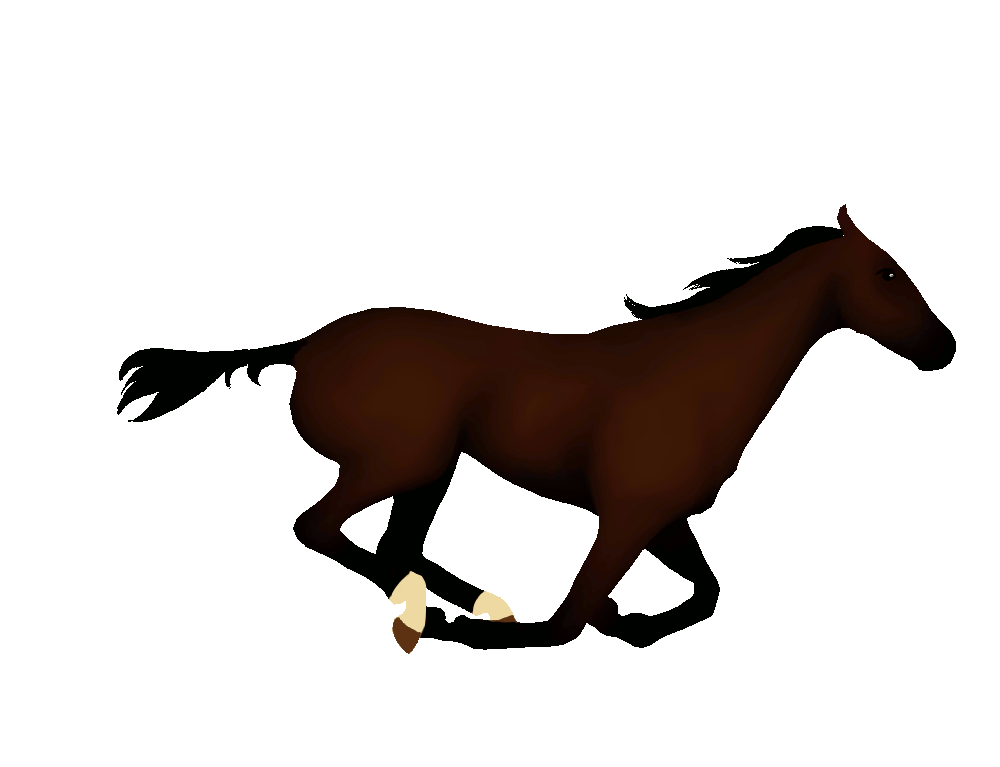 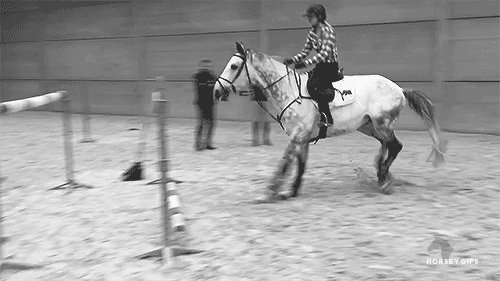 Profa. Roberta Ariboni Brandi
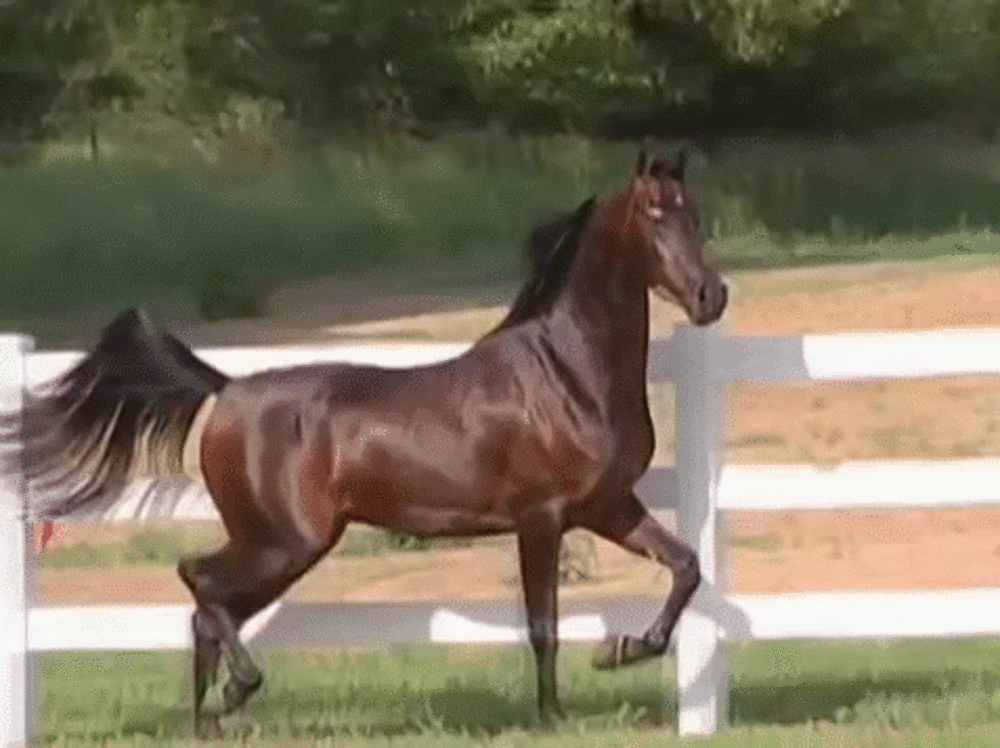 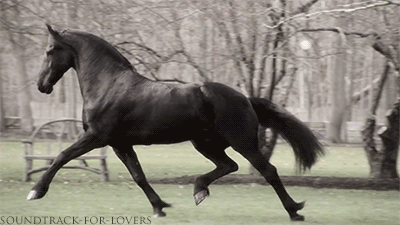 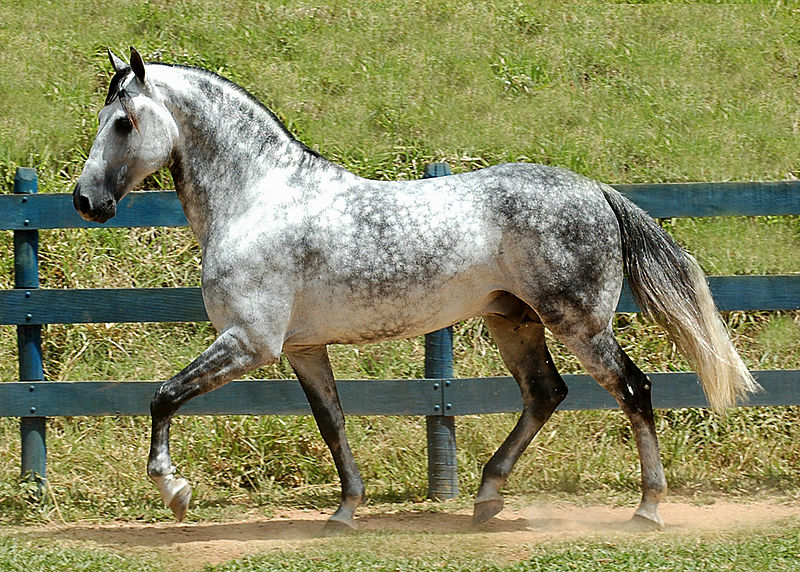 Profa. Roberta Ariboni Brandi
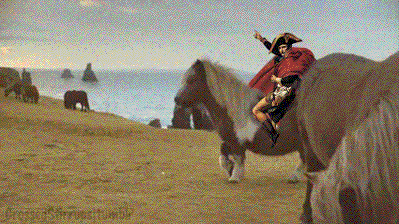 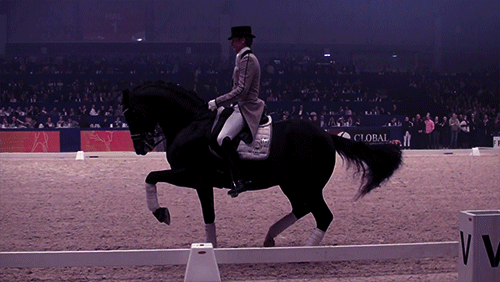 Profa. Roberta Ariboni Brandi
Pelagens simples e uniformes: os pelos do corpo apresentam uma só cor, mas variações na tonalidade podem ocorrer. A crina, a cauda e as extremidades dos membros são da mesma cor, mais claras ou até mais escuras, mas nunca pretas. 
Pelagens simples com crinas e extremidades escuras: coloração uniforme na cabeça, pescoço e tronco. Crina, cauda e extremidades pretas. 
Pelagens compostas: interpolação de pelos de duas ou três cores diferentes.
Pelagens conjugadas: este grupo é caracterizado por apresentar pelosbrancos como base das pelagens escuras, as quais formam malhas ou pintas.
Profa. Roberta Ariboni Brandi
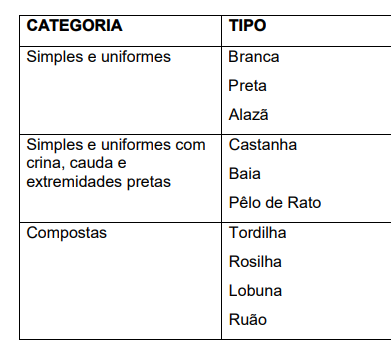 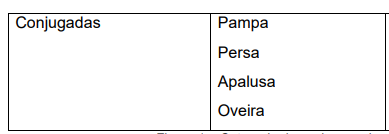 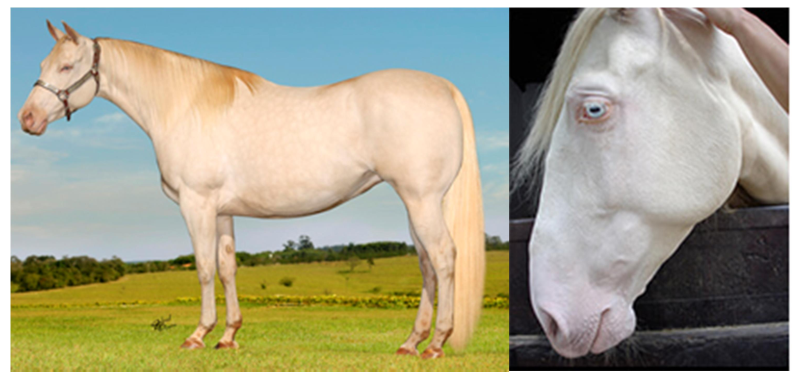 Pelagens simples e uniformes
Alazão
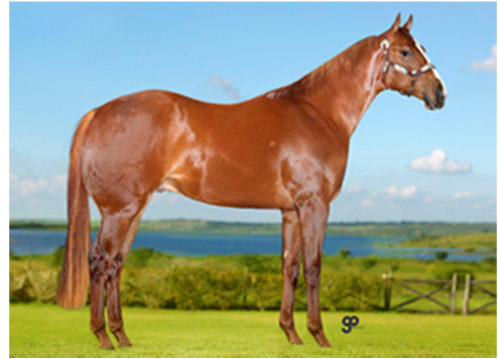 Branco
Preto
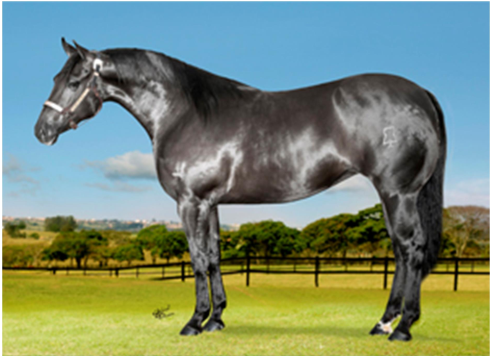 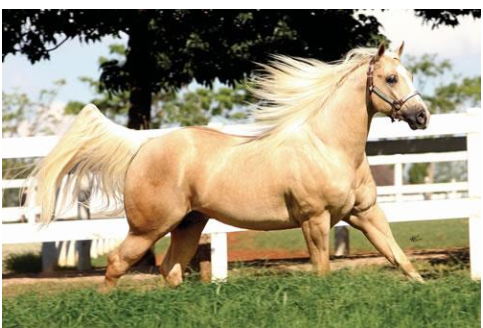 Pelagens simples com crinas e extremidades escuras
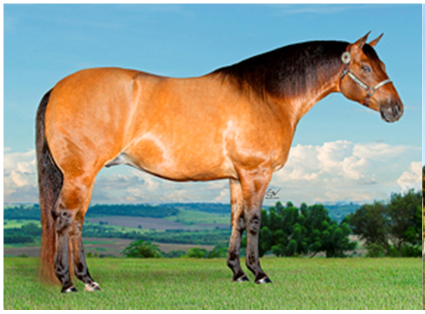 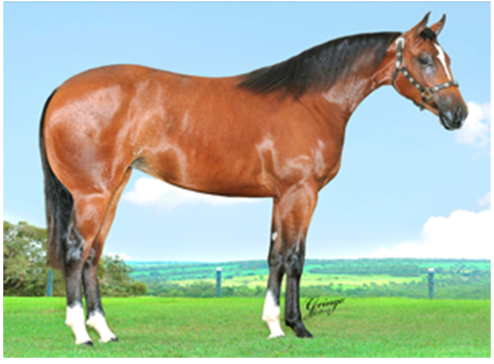 castanha
Baio
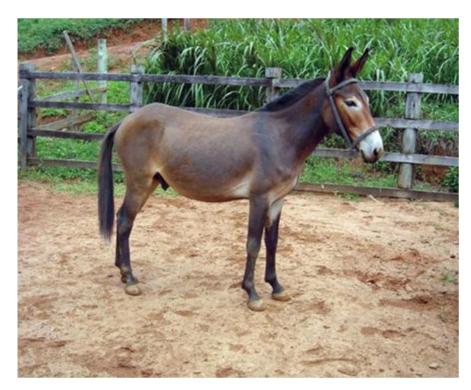 Pelo de rato
Pelagens compostas
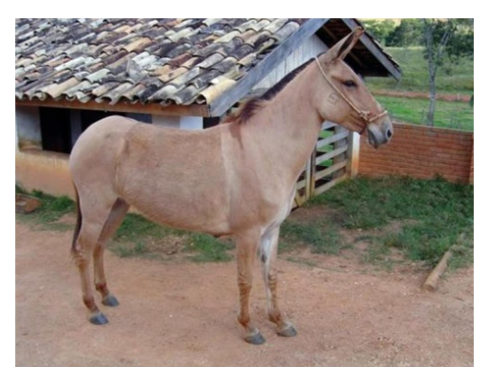 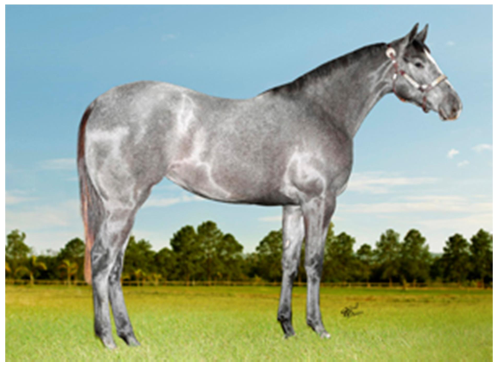 Ruão
Tordilho
Rosilho
Lobuno
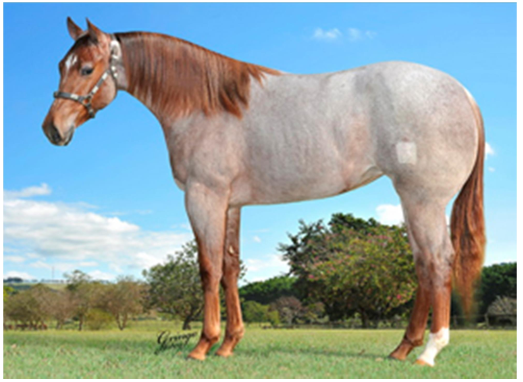 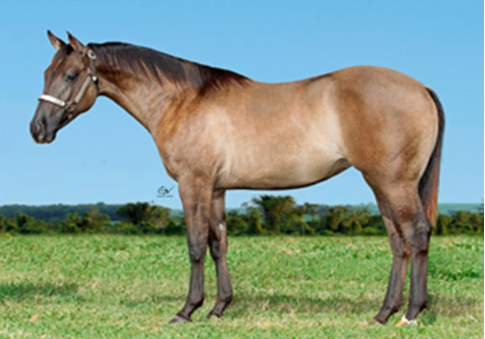 Pampa
Apaloosa
Pelagens conjugadas
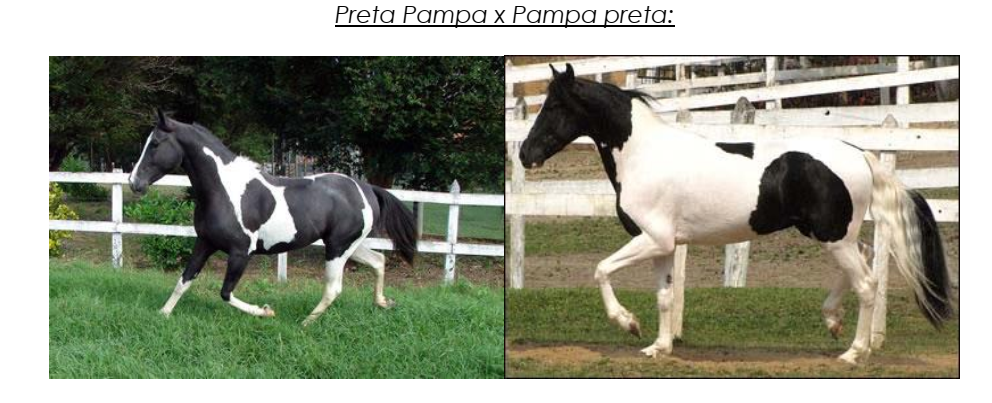 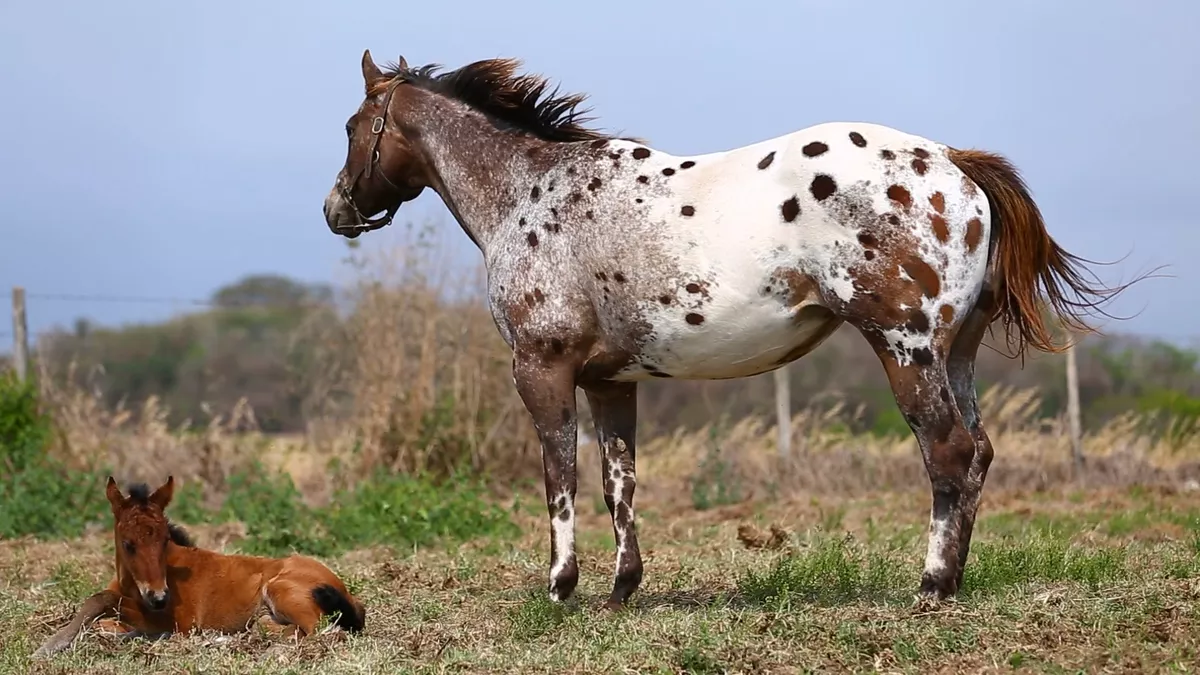 Se a proporção de malhas brancas for maior, a palavra pampa precede a designação
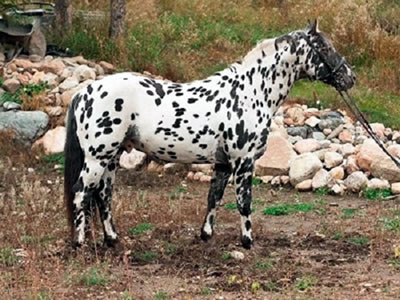 oveiro
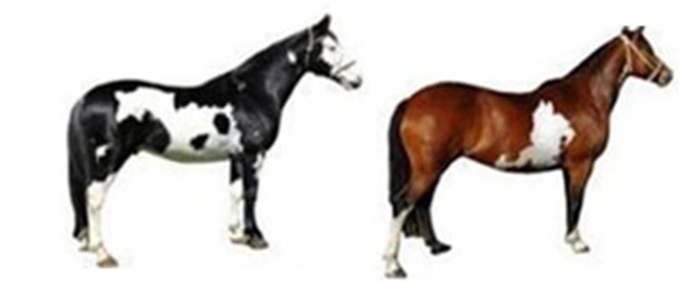 persa
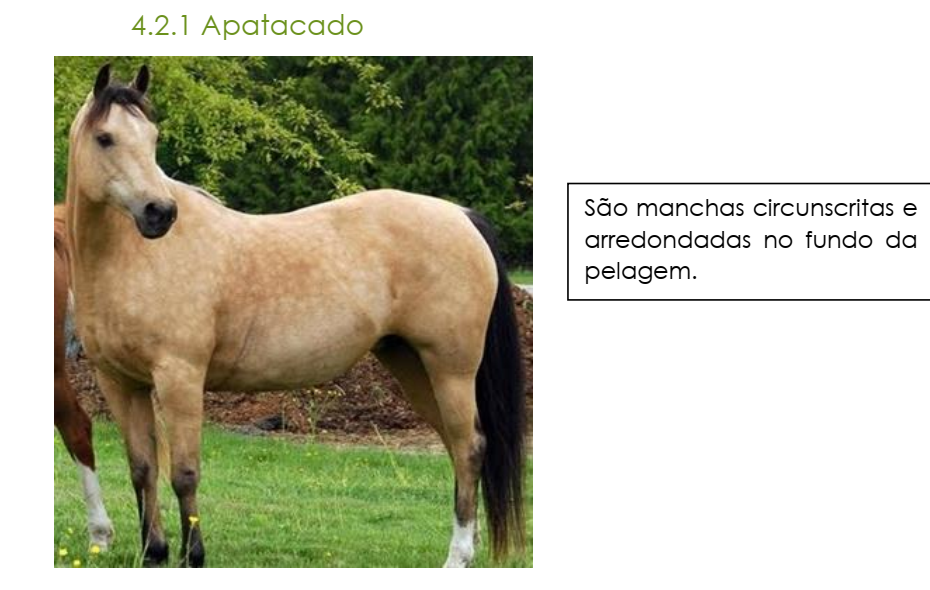 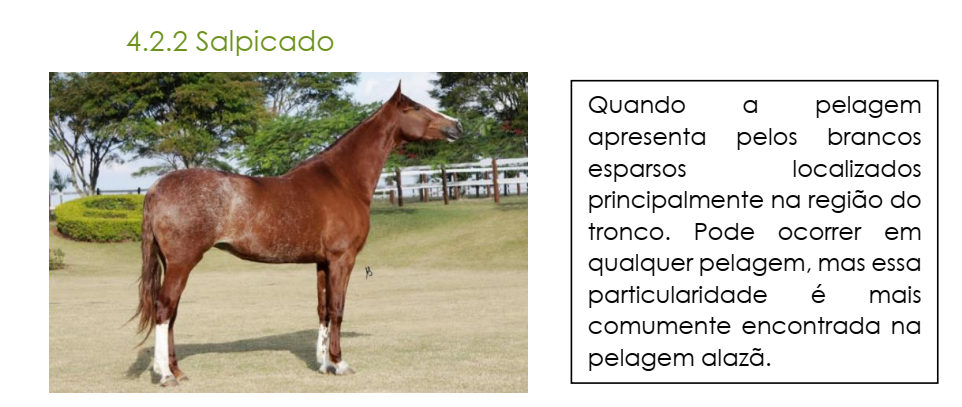 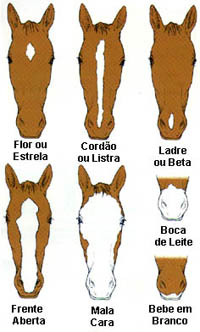 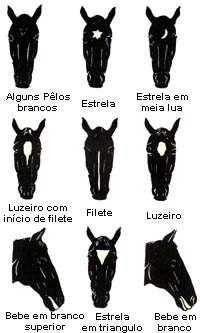 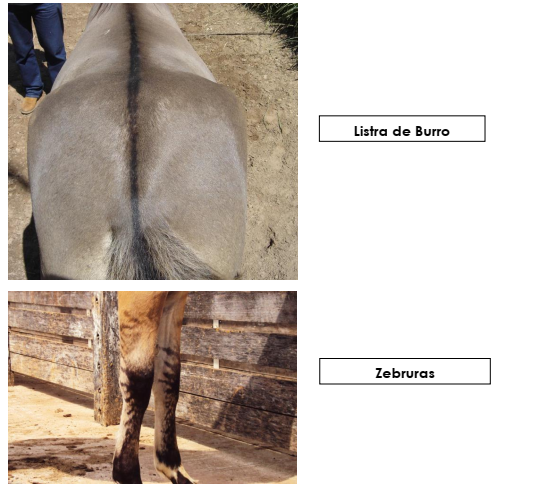 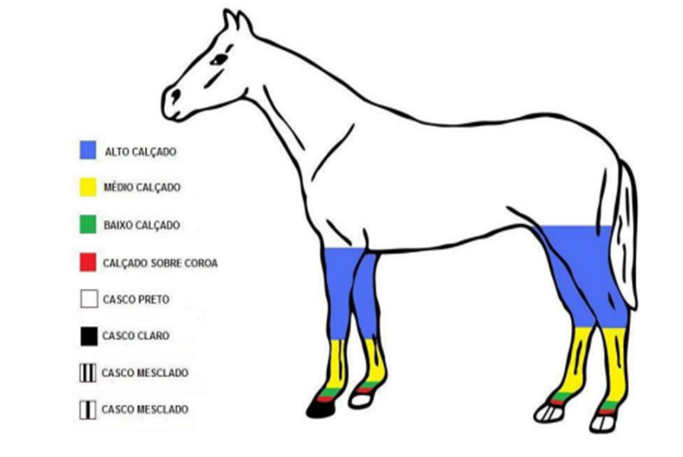 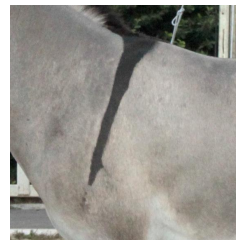 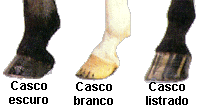